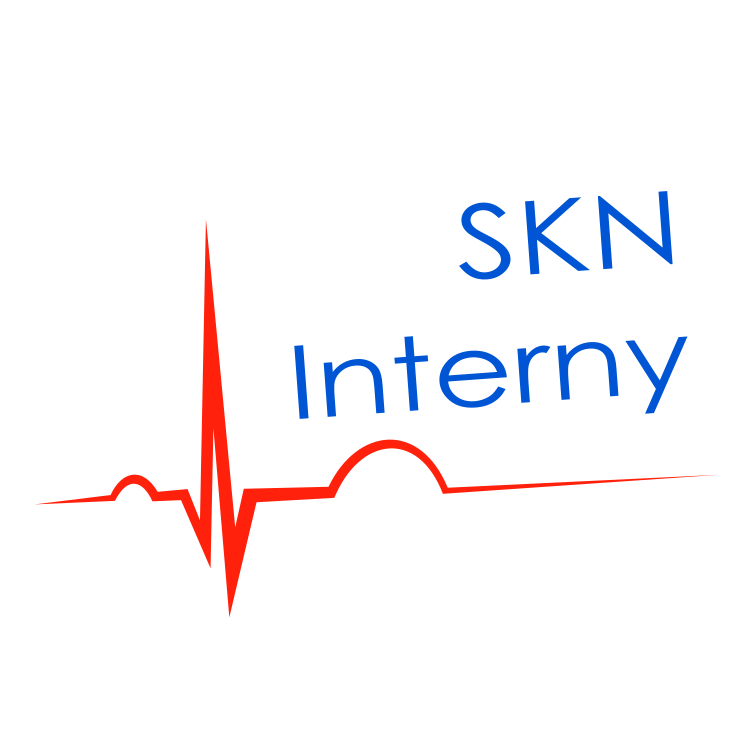 EKGpodstawy
UKŁAD BODŹCOPRZEWODZĄCY
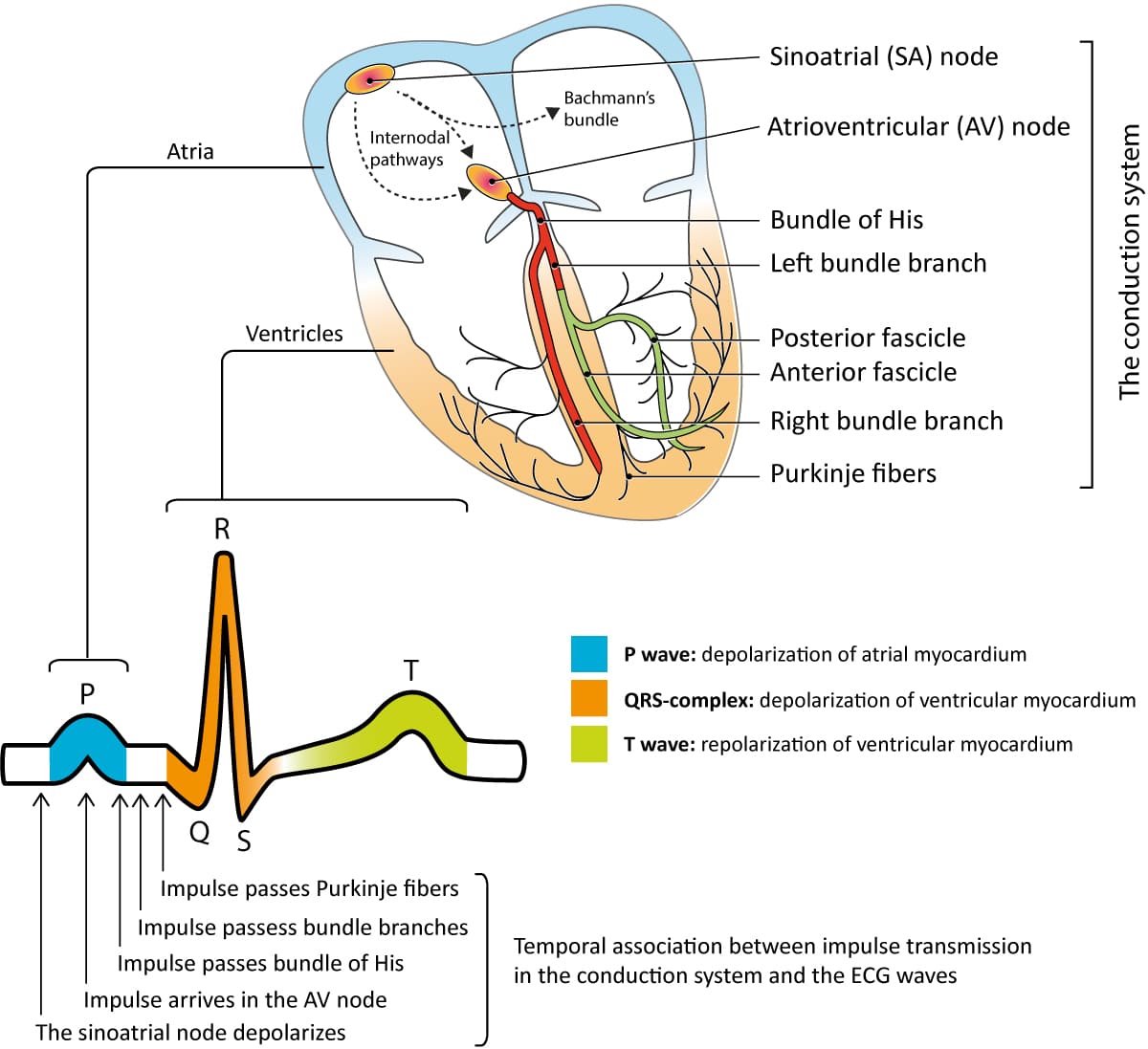 ELEKTROFIZJOLOGIA
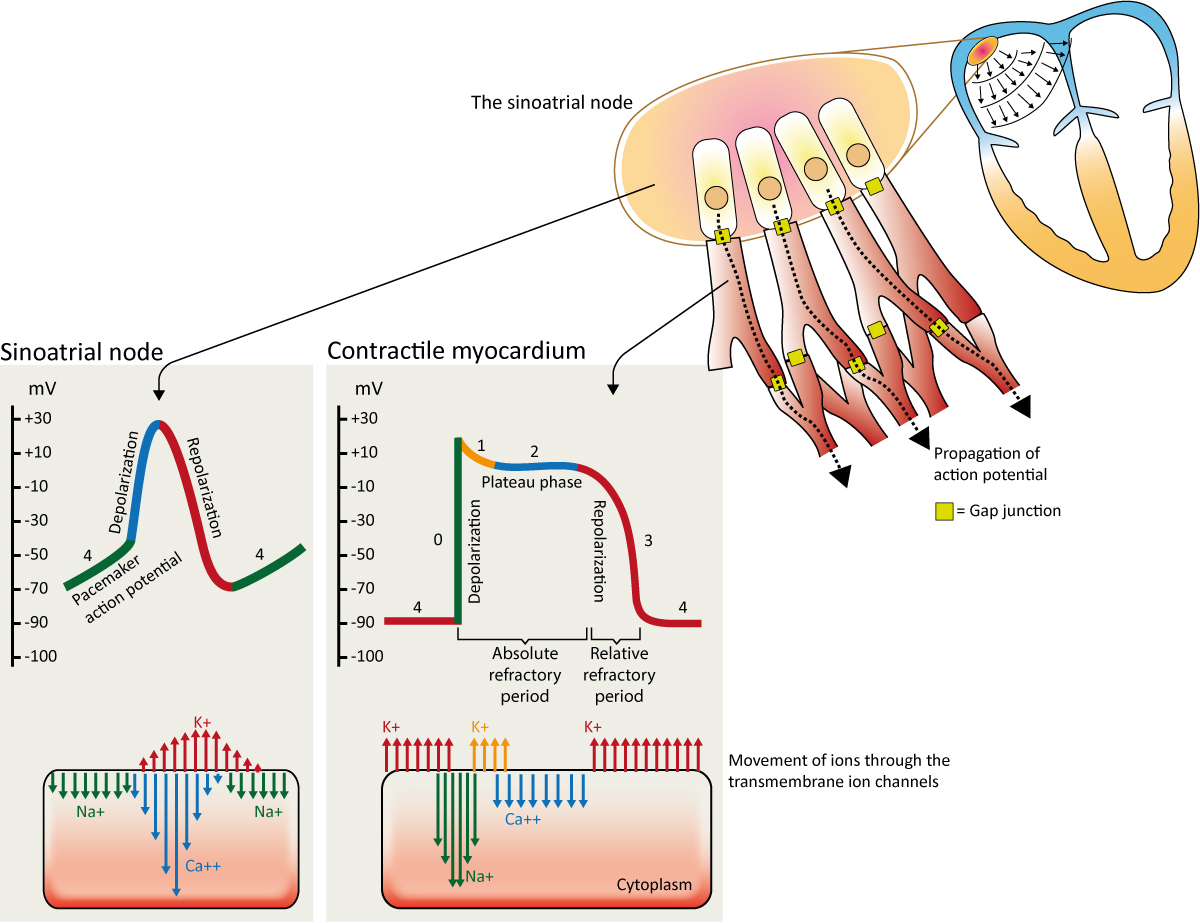 REGULACJA AUTONOMICZNA
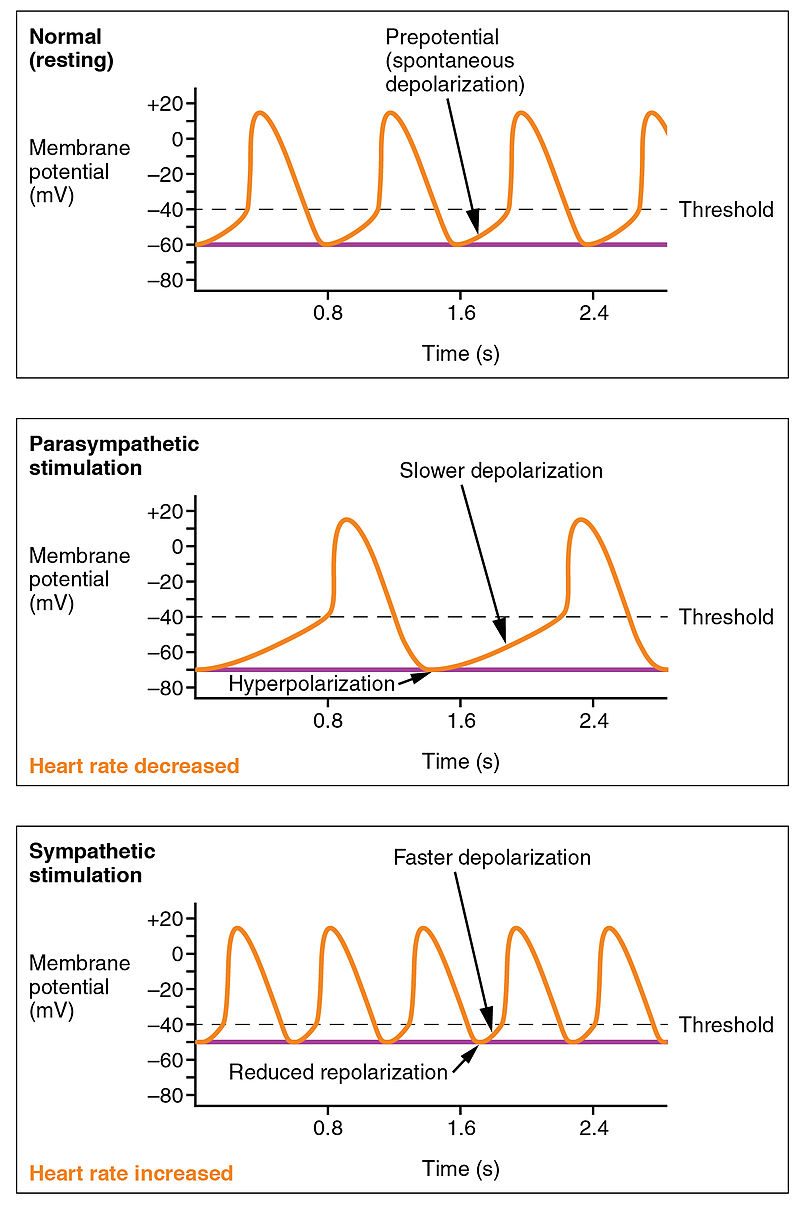 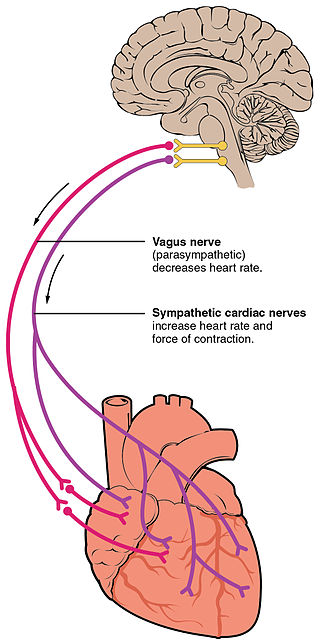 Acetylocholina 
Receptory muskarynowe M2
Zwiększa wypływ jonów K+ z komórek rozrusznika 
Wydłuża czas trwania prepotencjału rozrusznika 
Zwalnia częstość rytmu

Noradrenalina 
Receptory β-adrenergiczne
Zwiększa napływ jonów Ca2+ do komórek rozrusznika
Skraca czas trwania prepotencjału rozrusznika 
Przyspiesza częstość rytmu
WEKTORY
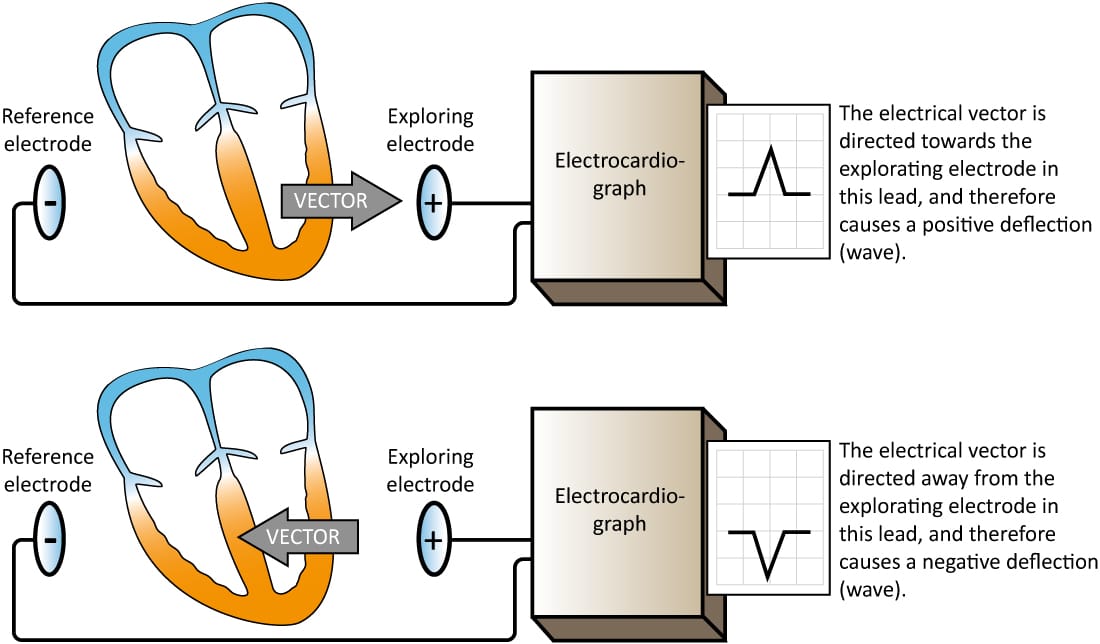 WEKTORY
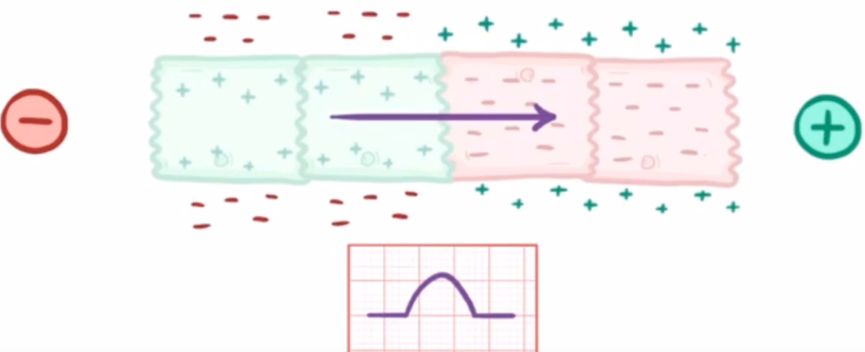 Wielkość wychylenia w zapisie EKG zależy od wartości napięcia rejestrowanego wektora i jego kierunku względem osi danego odprowadzenia

Jeżeli wektor jest równoległy w stosunku do osi odprowadzenia to jego wychylenie w zapisie EKG będzie większe

Jeżeli wektor jest prostopadły do osi odprowadzenia, to nie zarejestrujemy aktywności
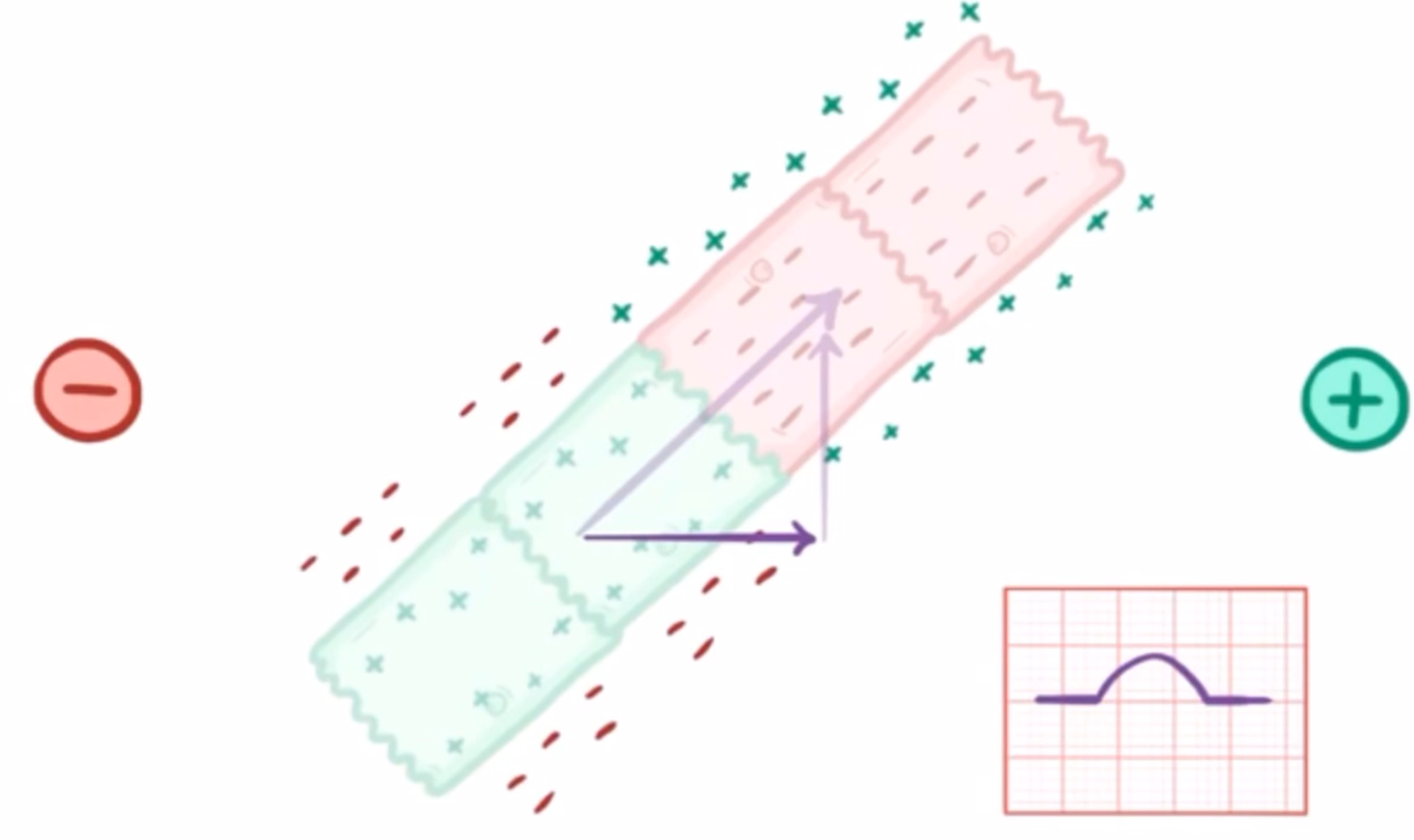 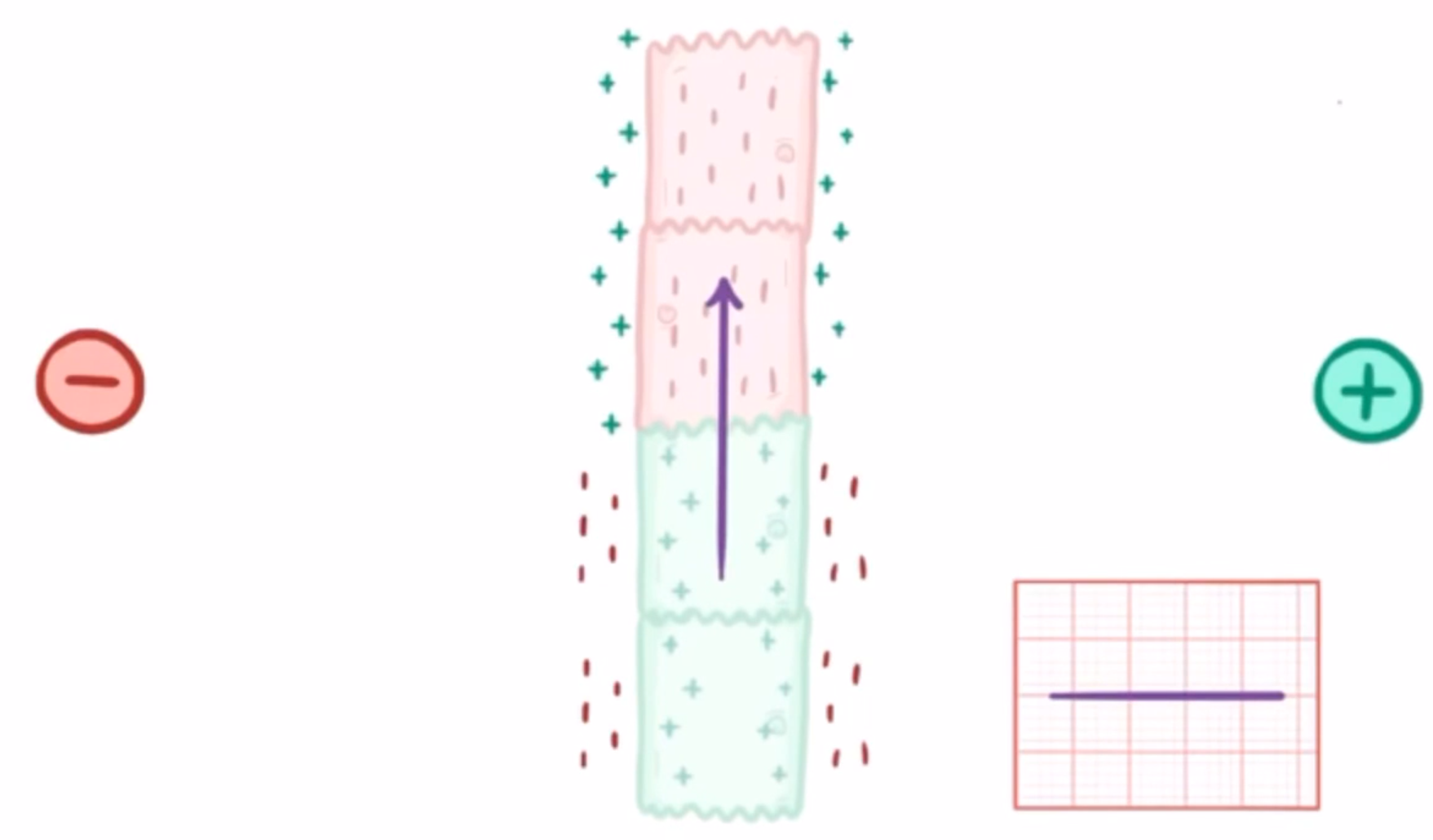 ODPROWADZENIA
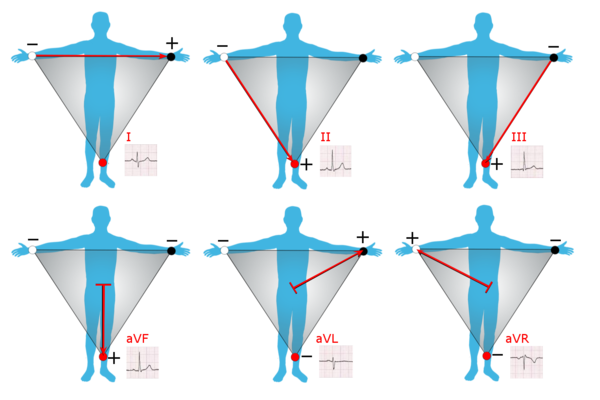 Standardowo 12 odprowadzeń:
3 dwubiegunowe kończynowe 
(I , II , III)
3 jednobiegunowe kończynowe wzmocnione
(aVR, aVL, aVF)
6 jednobiegunowych przedsercowych 
(V1 – V6)
ODPROWADZENIA
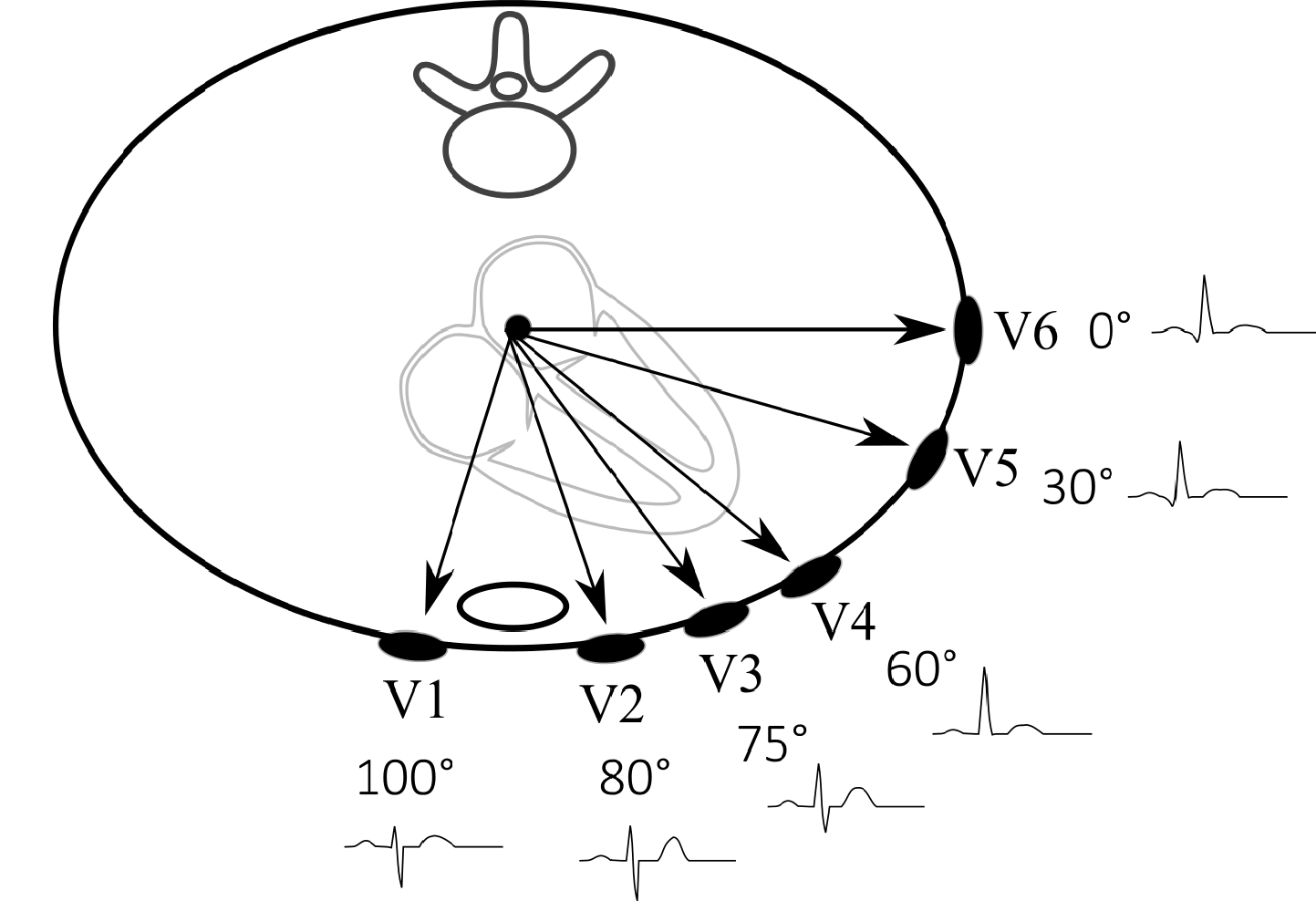 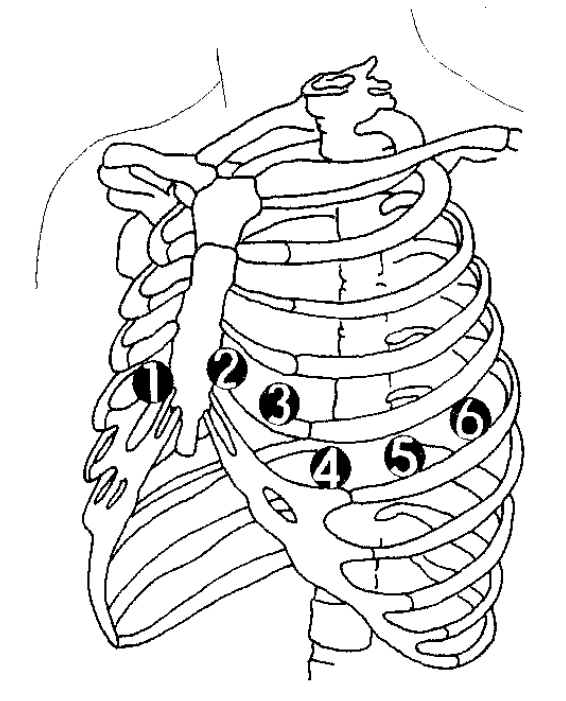 ODPROWADZENIA
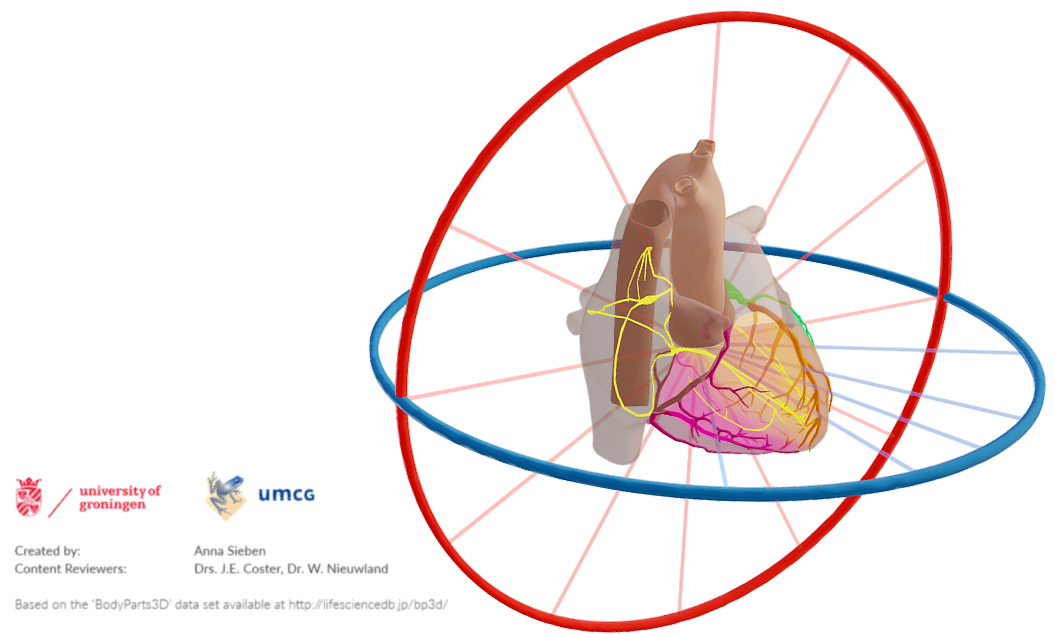 III
II
aVL
aVR
LINK
V6
V5
I
V4
V3
V2
V1
aVF
ODPROWADZENIA
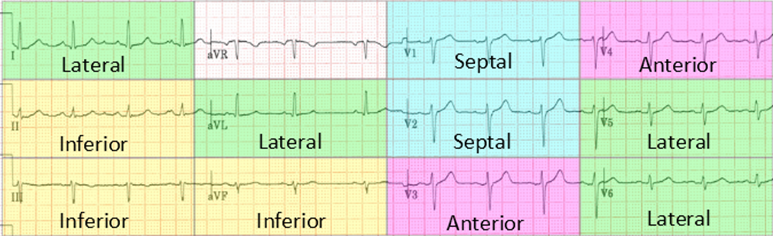 ZAPIS EKG
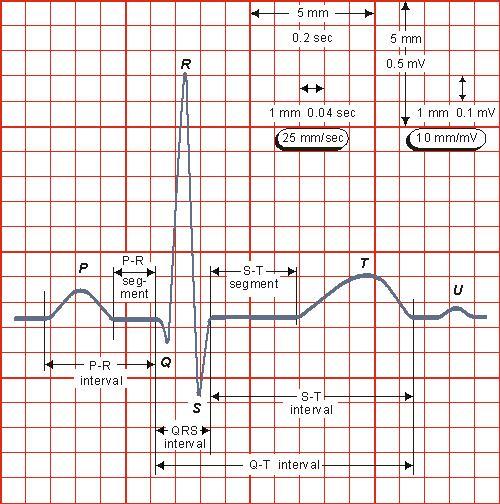 25 mm/s 
Mała kratka 1/25 s – 40 ms (0,04 s) 
Duża kratka 5 x 0,04 s – 200 ms (0,20 s) 

50 mm/s 
Mała kratka 1/50 s – 20 ms (0,02 s) 
Duża kratka 5 x 0,02 s – 100 ms (0,10 s)

Kalibracja 
Standardowo 10 mm x 200 ms
ZAPIS EKG
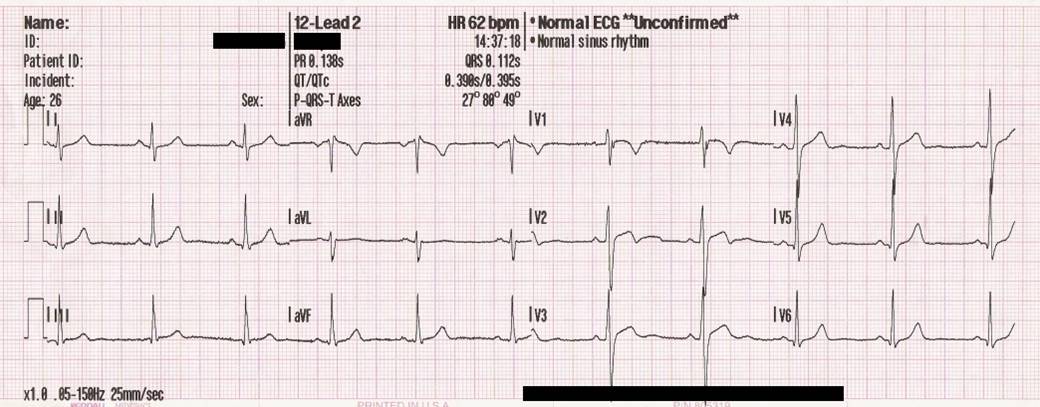 SKŁADOWE KRZYWEJ EKG
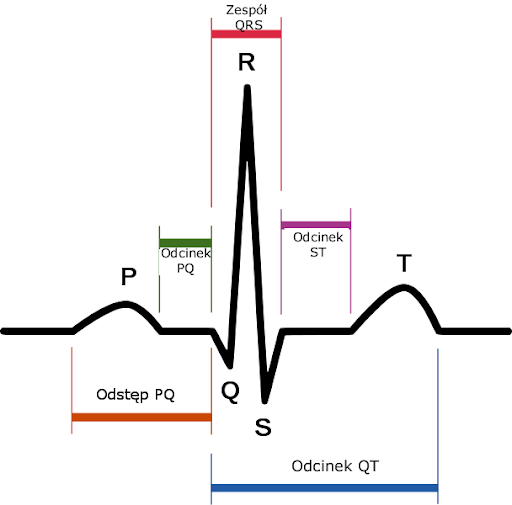 Załamek P
Depolaryzacja przedsionków
Czas trwania <120 ms
Amplituda w odprowadzeniach kończynowych <2.5 mm
Dodatni w I, II, aVF ujemny w aVR

Odcinek PQ
Szerzenie się depolaryzacji przez łącze AV, pęczek Hisa, odnogi oraz włókna Purkinjego

Odstęp PQ
Obejmuje załamek P oraz odcinek PQ
Czas od depolaryzacji węzła SA do początku depolaryzacji komór
Czas trwania 120-200 ms
J
Odstęp QT
SKŁADOWE KRZYWEJ EKG
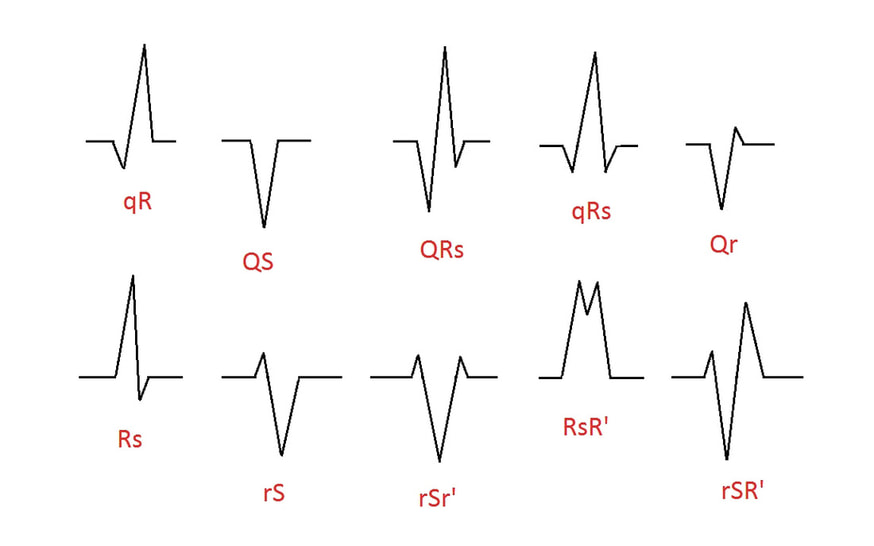 Zespół QRS:
Depolaryzacja komór
Główne składowe: 
Załamek Q – pierwsze ujemne wychylenie po załamku P 
Załamek R – pierwsze dodatnie wychylenie po złamku P 
Załamek S – pierwszy ujemny załamek po załamku R 
Czas trwania 70-110 ms (120 ms)
Amplituda 
Odprowadzenia kończynowe
Q – amplituda <1,0 mm (wyj. aVR), czas <30 ms
R – najwyższy w II, III, aVF; <19,0 mm
S – dominujący w aVR, <9,0 mm
Odprowadzenia przedsercowe
Q – w V1 możliwy zespół QS
R – zwiększa się od 6,0 mm (V1) do 25,0 mm (V6)
S – zwykle najgłębszy w V2; <26,0 mm
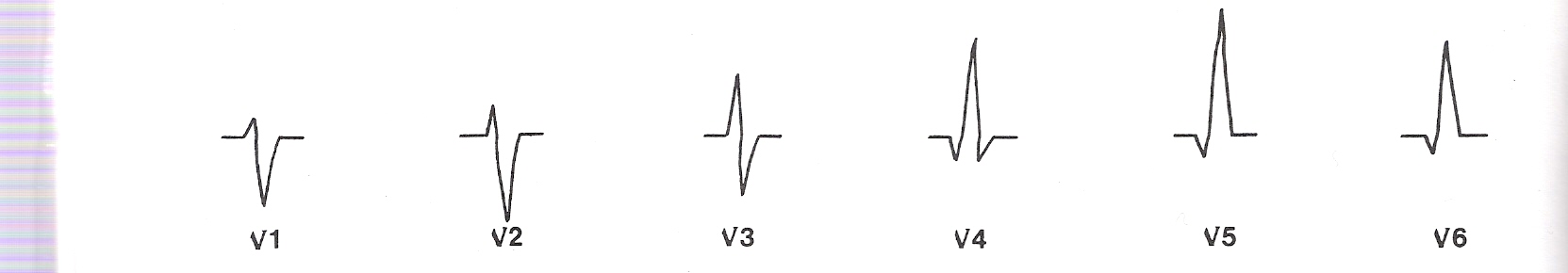 SKŁADOWE KRZYWEJ EKG
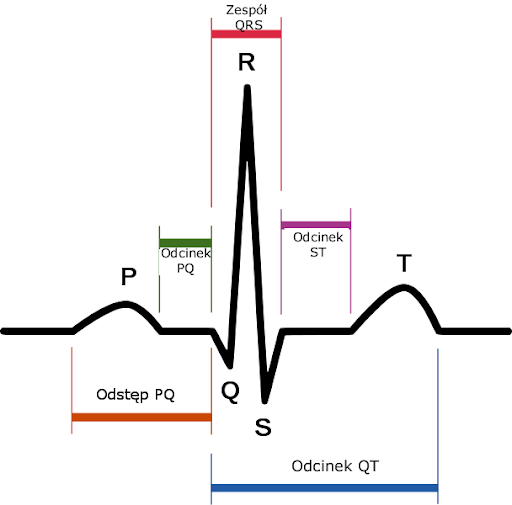 Odcinek ST
Punkt J – łączy zespół QRS z odcinkiem ST
Okres obojętny elektrycznie między depolaryzacją a repolaryzacją komór

Załamek T
Repolaryzacja komór
Pierwszy załamek (+/-) za odcinkiem ST
Wychylenie w tym samym kierunku co zespół QRS
Asymetryczny – łagodne ramię wstępujące, strome zstępujące
W odprowadzeniach kończynowych <6,0 mm, w przedsercowych <10,0 mm
J
Odstęp QT
SKŁADOWE KRZYWEJ EKG
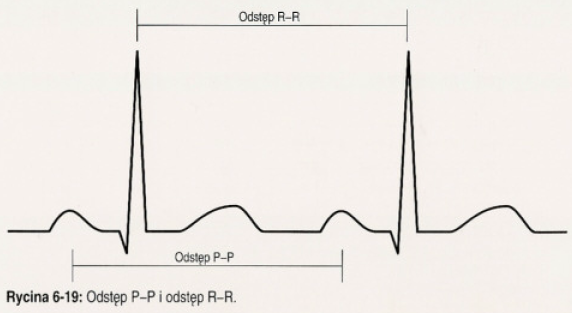 SKŁADOWE KRZYWEJ EKG
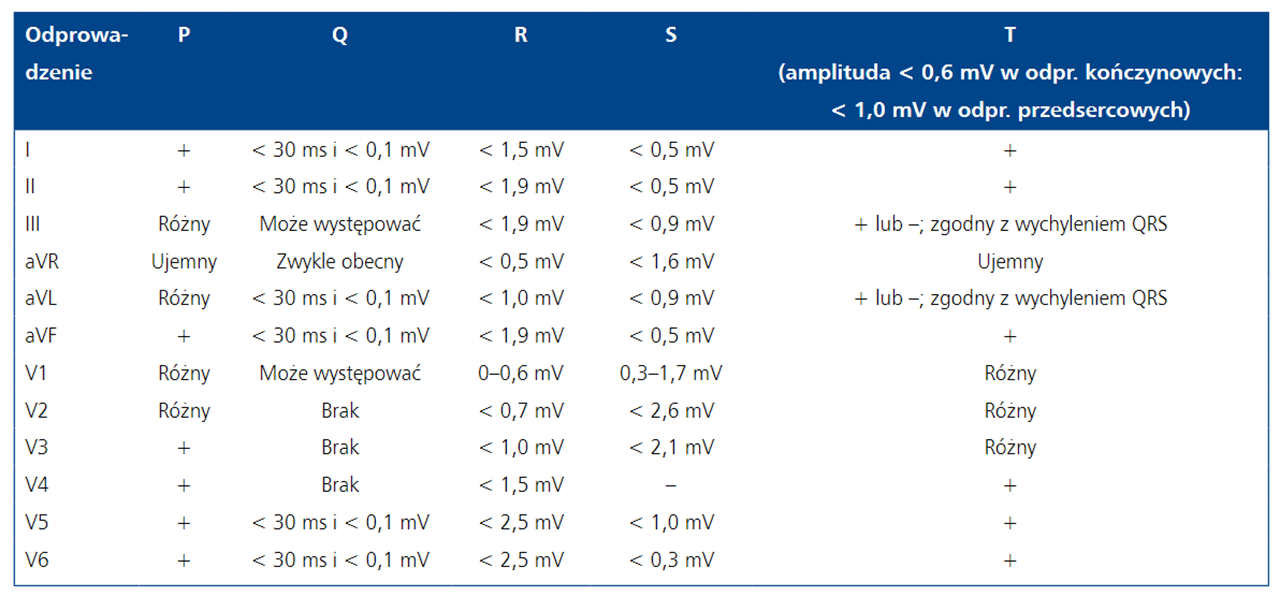 TORSADE DE POINTES
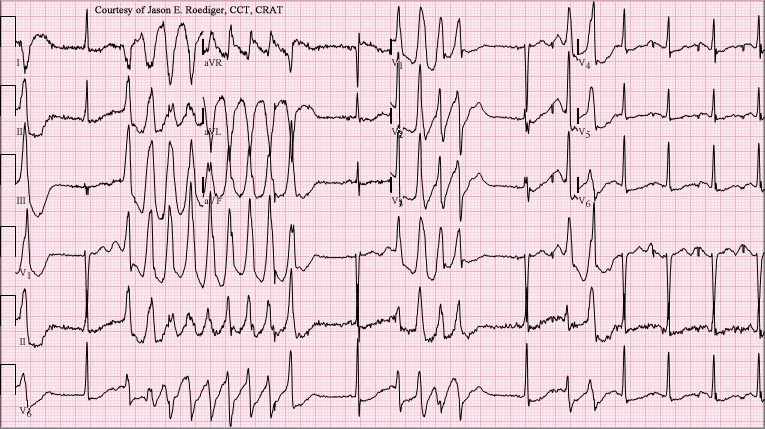 CYKL ELEKTRYCZNY SERCA
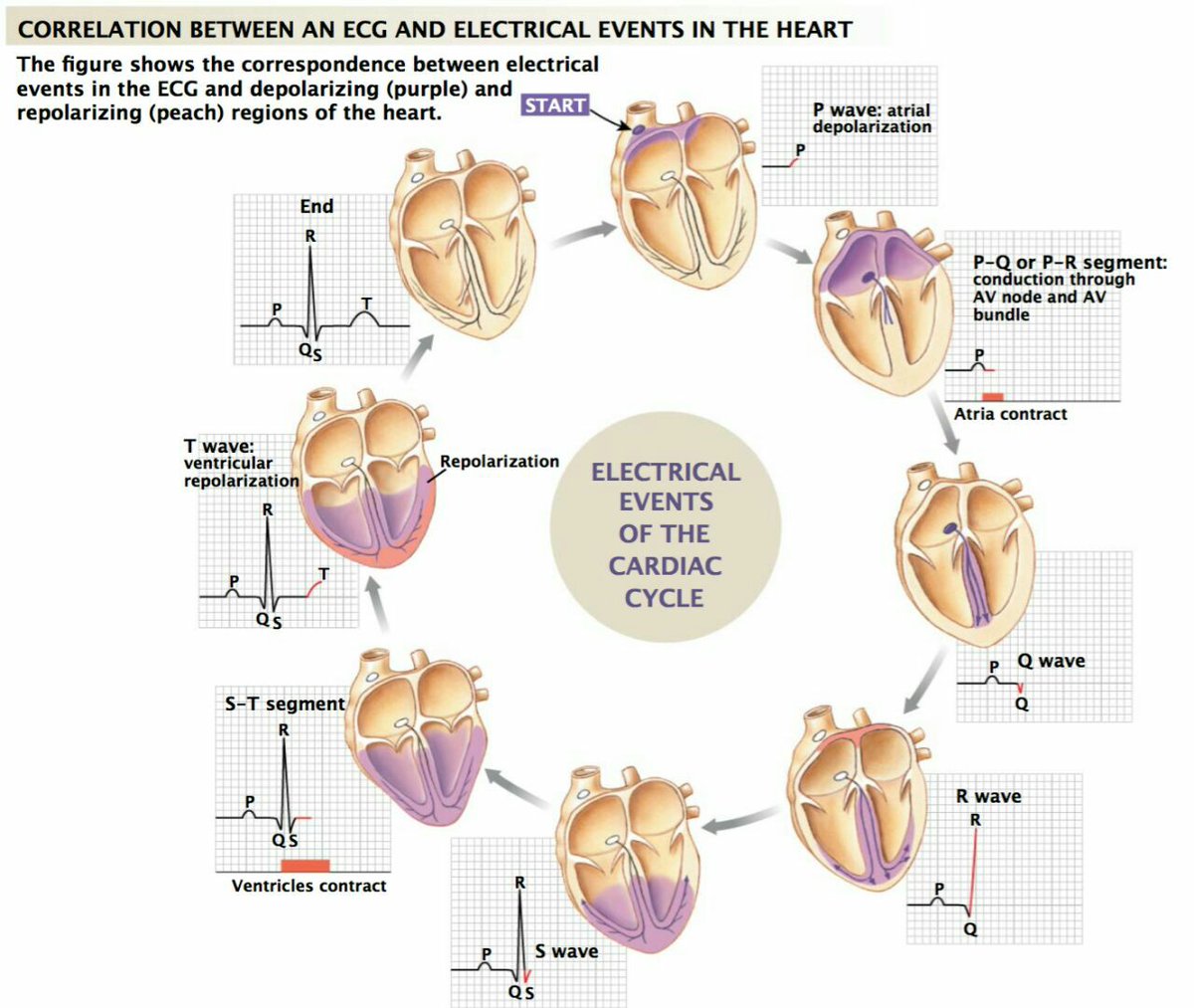 OŚ ELEKTRYCZNA SERCA
Oś elektryczna serca
Wypadkowy wektor depolaryzacji komór wyrażony w płaszczyźnie czołowej

Lewogram
Blok przedniej wiązki lewej odnogi pęczka Hisa (LAH) 
Przerost lewej komory 
Przebyty zawał ściany dolnej

Prawogram
Przerost prawej komory
Nadciśnienie płucne
Przebyty zawał ściany bocznej
Blok tylnej wiązki lewej odnogi pęczka Hisa (wykluczenie przerostu prawej komory)

Oś nieokreślona 
Istotny przerost prawej komory w przebiegu nadciśnienia płucnego 
Wrodzone wady serca.
Uszkodzenie serca w przebiegu kardiomiopatii
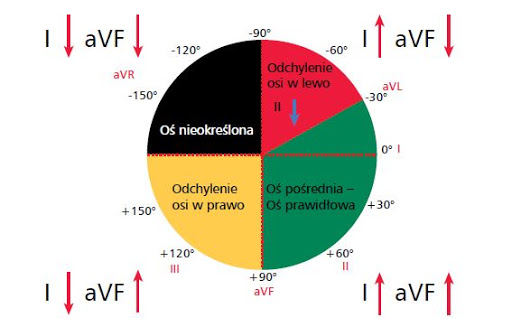 OŚ ELEKTRYCZNA SERCA
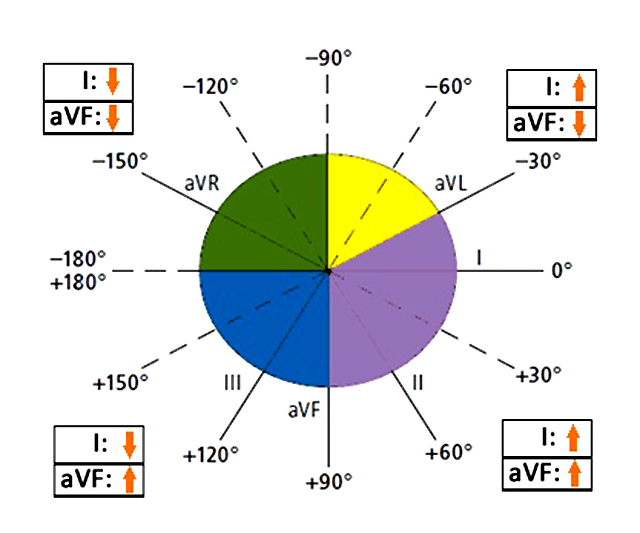 Wyznaczanie na podstawie oceny konfiguracji (głównego wychylenia) zespołu QRS 

Dzielenie koła Cabrery na 4 części z wykorzystaniem osi x (odprowadzenie I) i y (odprowadzenie aVF)

W przypadku lewogramu wykorzystuje się dodatkowo odprowadzenie II

Proste sposoby na wyznaczanie osi elektrycznej serca (mp.pl) - LINK
OŚ ELEKTRYCZNA SERCA
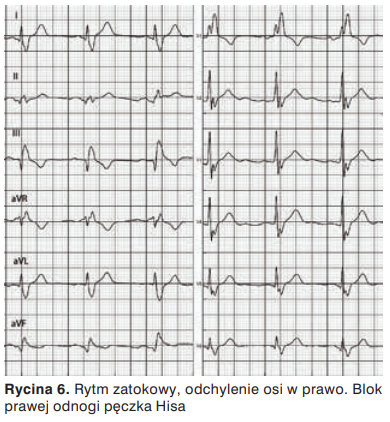 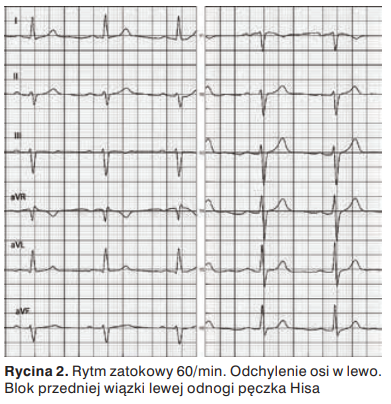 RYTM SERCA
Rytm zatokowy
Po każdym załamku P występuje zespół QRS 
Każdy zespól QRS jest poprzedzony załamkiem P. 
Załamek P dodatni w I, II, aVF, w odprowadzeniu aVR ujemny
Odstęp PQ jest dłuższy niż 120 ms 

Częstość rytmu serca
Prawidłowy rytm zatokowy – 60-100 bpm
Bradykardia – <60 bpm
Tachykardia – >100 bpm
Obliczanie: 300/liczba dużych kratek
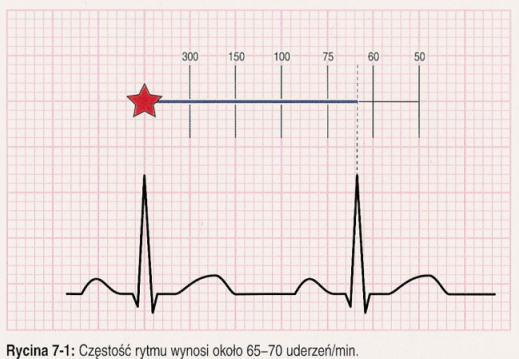 NARZĘDZIA POMOCNICZE
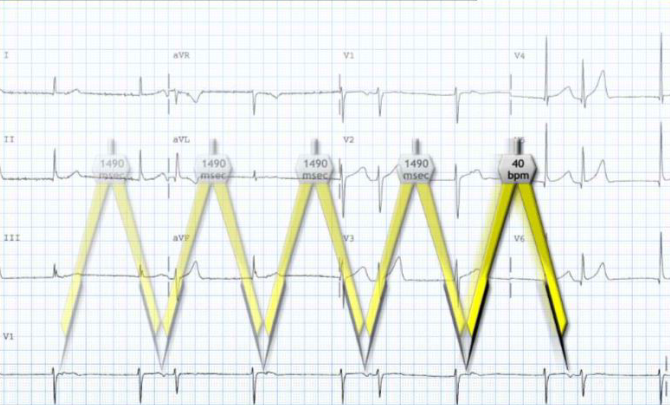 Cyrkiel
Linijka z kątomierzem
Linia prosta
DEKALOG OPISU EKG
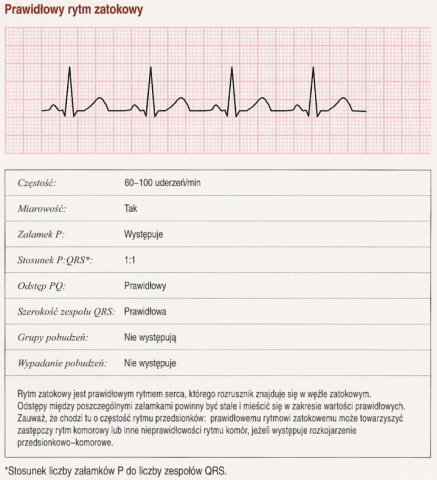 Opis rytmu prowadzącego serca widocznego w zapisie oraz jego częstotliwości
Opis osi elektrycznej serca
Ocena załamków P (morfologia, zaburzenia przewodzenia zatokowo-przedsionkowego)
Ocena czasu trwania odstępu PQ, związku załamków P z zespołami QRS oraz ewentualnych zaburzeń przewodzenia przedsionkowo-komorowego
Ocena czasu trwania zespołów QRS i ewentualnych zaburzeń przewodzenia śródkomorowego 
Ocena amplitudy załamków zespołów QRS pod kątem występowania przerostu komór 
Ocena morfologii zespołów QRS pod kątem występowania patologicznych załamków Q lub redukcji załamków R
Ocena odcinka ST (uniesienie, obniżenie), ocena załamka T oraz czasu trwania odstępu QTc
Ocena występujących arytmii
U pacjentów z wszczepionym rozrusznikiem/ICD opisujemy jego funkcjonowanie

W razie możliwości porównujemy aktualny zapis EKG z poprzednimi
Ocena zapisu pod kątem stanu klinicznego pacjenta
[Speaker Notes: 3. i 4. – jeżeli występuje rytm zatokowy]
BIBLIOGRAFIA
N. Holtz, T. Garcia, EKG — sztuka interpretacji, Warszawa 2012
Prezentacja Fizjologia układu krążenia – ćw.3, Katedra Fizjologii Człowieka, CM UWM
R. Baranowski, D. Wojciechowski, M. Maciejewska, Zalecenia dotyczące stosowania rozpoznań elektrokardiograficznych, PTK 2010
R. Baranowski, Oś elektryczna serca — opisywać czy nie opisywać?, Choroby serca i naczyń 2014
A. Dąbrowski, Weekendowy kurs EKG, mp.pl
https://www.mp.pl/ekg/kurs-ekg.html
M. Waligóra, G. Kopeć, Proste sposoby na wyznaczanie osi elektrycznej serca, mp.pl
https://kardiologia.mp.pl/ekg/podstawy/98863,proste-sposoby-na-wyznaczanie-osi-elektrycznej-serca
Introduction to ECG interpretation, ECG & ECHO learning
https://ecgwaves.com/lesson/introduction-to-ecg-interpretation-2/
ECG basics, Osmosis.org
https://www.osmosis.org/learn/ECG_basics
Wikipedia.org